1× MES
50 mM GSH
100 mM GSH
150 mM GSH
200 mM GSH
A
D
B
C
E
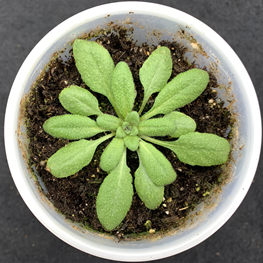 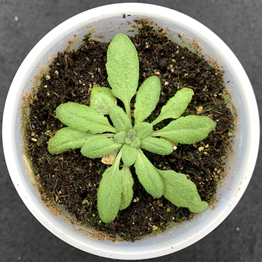 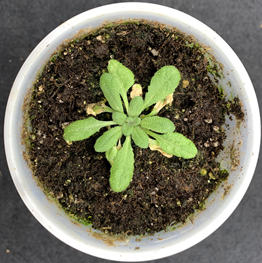 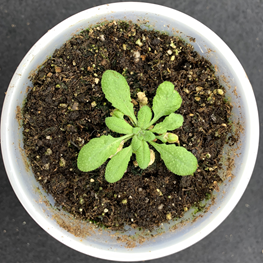 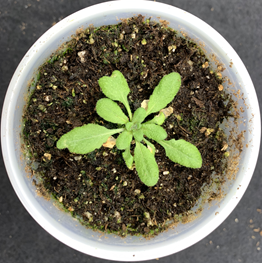 Weed-free 
control
F
G
H
I
J
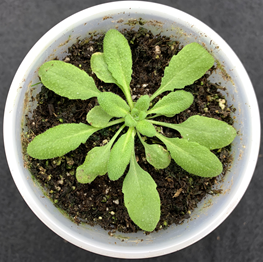 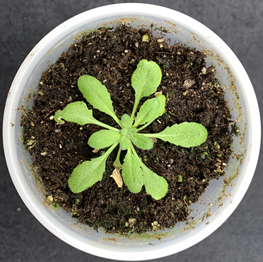 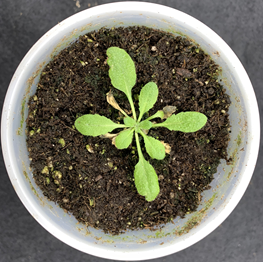 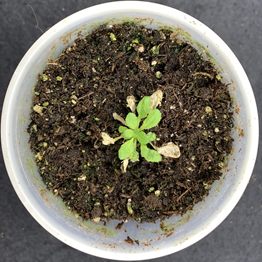 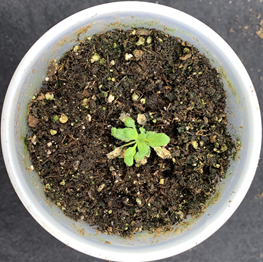 Biological
low R:FR
L
K
M
N
O
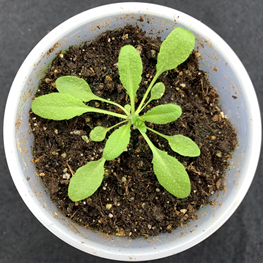 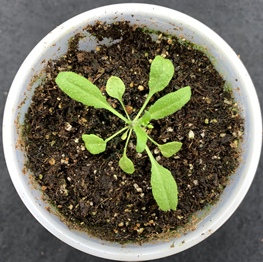 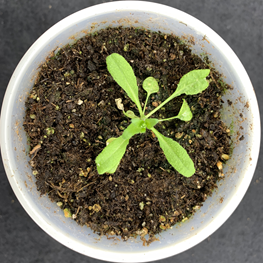 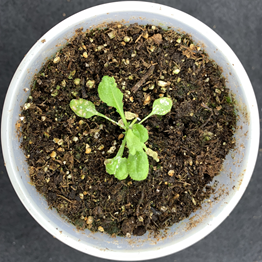 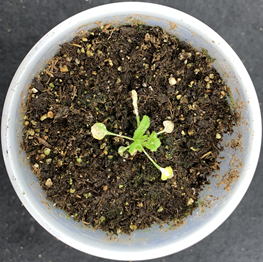 Artificial
low R:FR